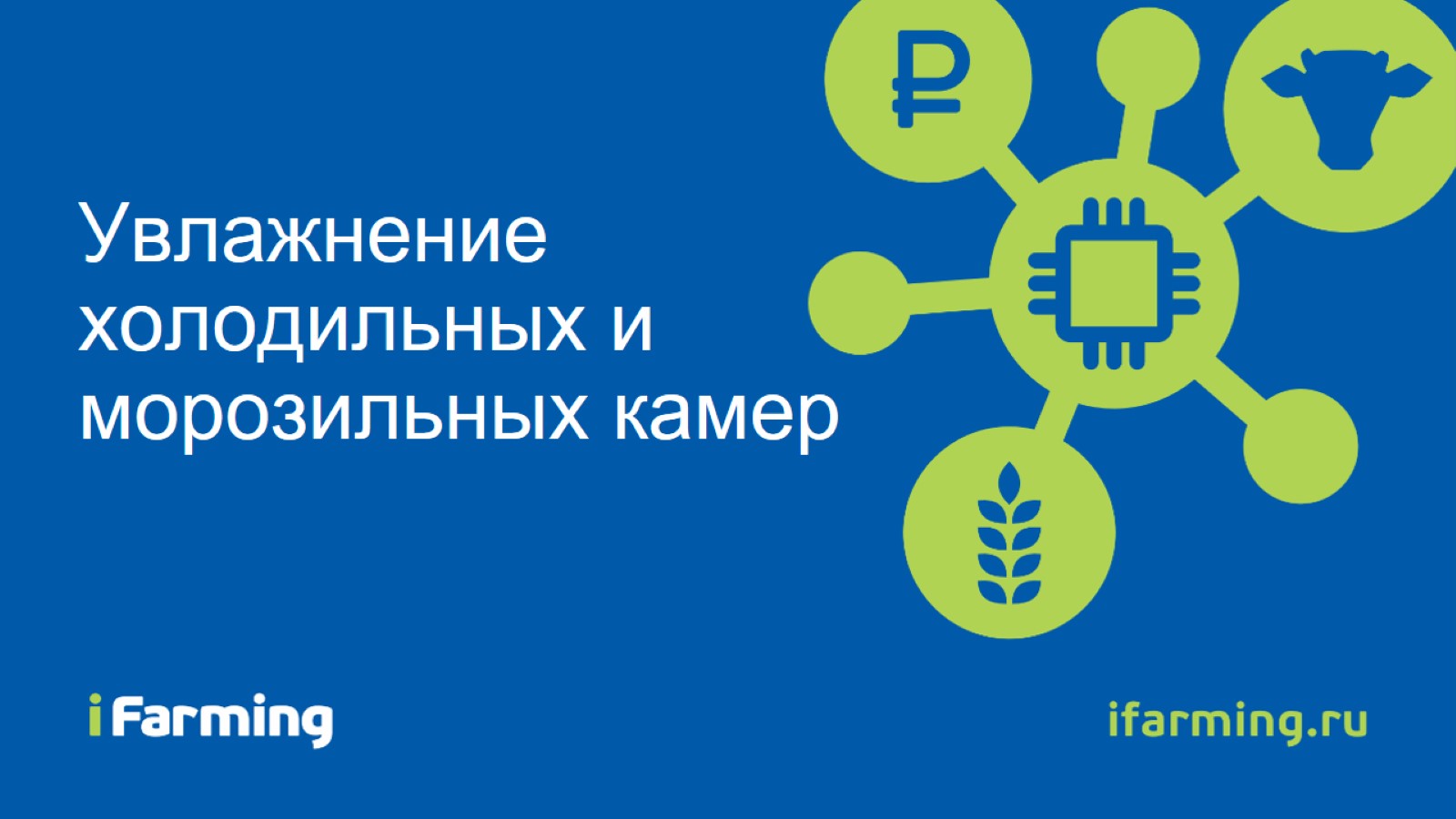 Увлажнение холодильных и морозильных камер
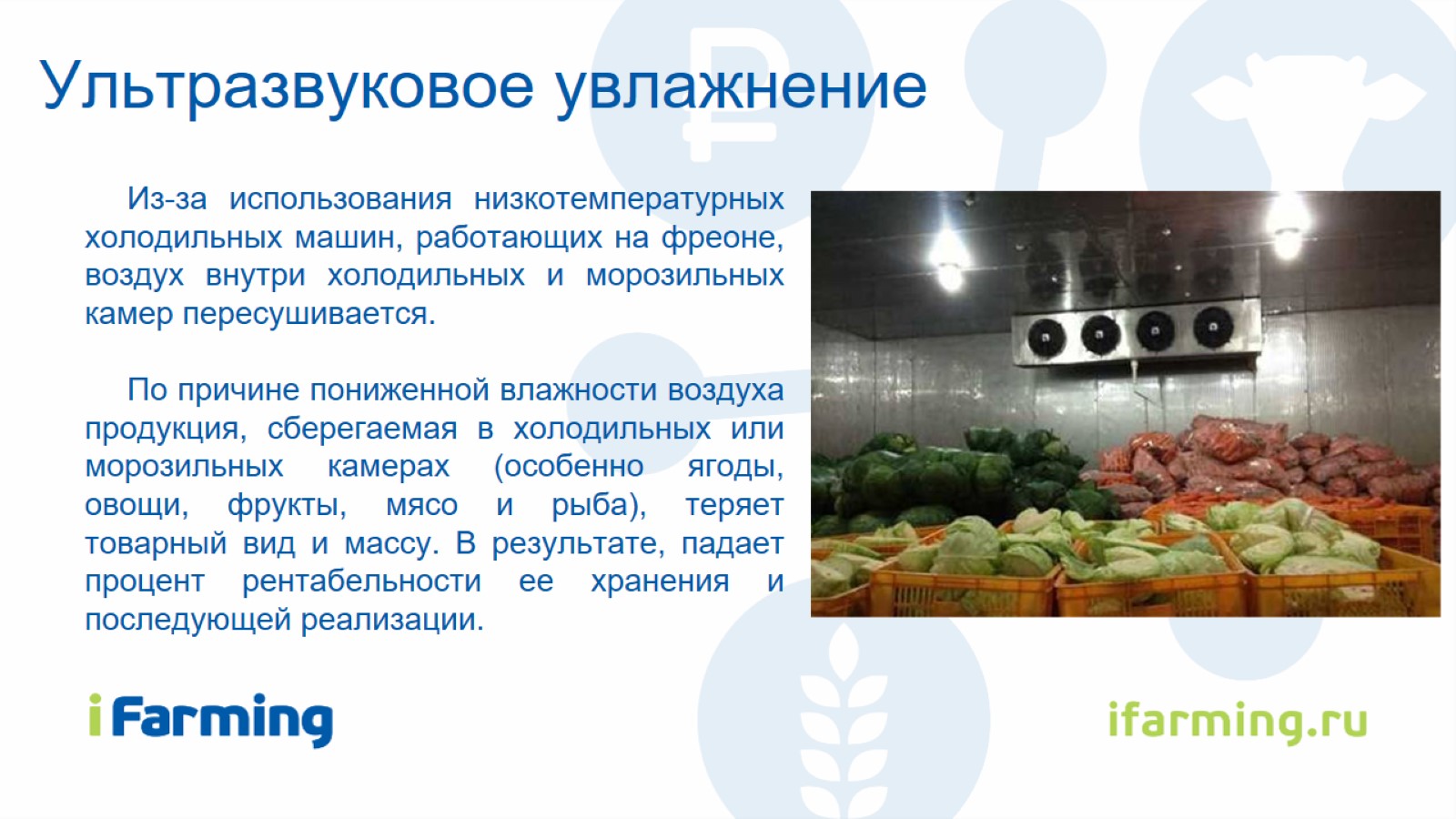 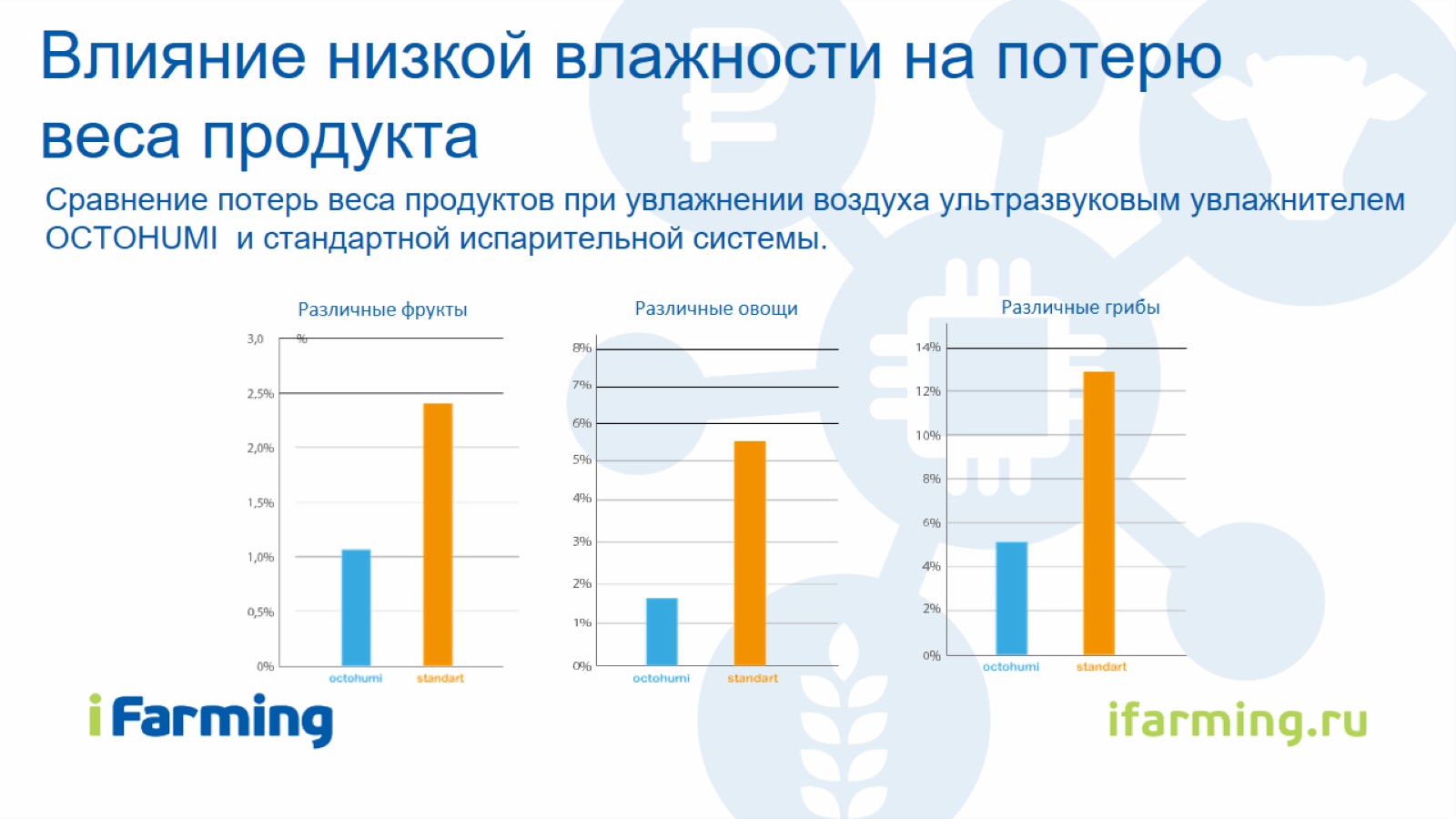 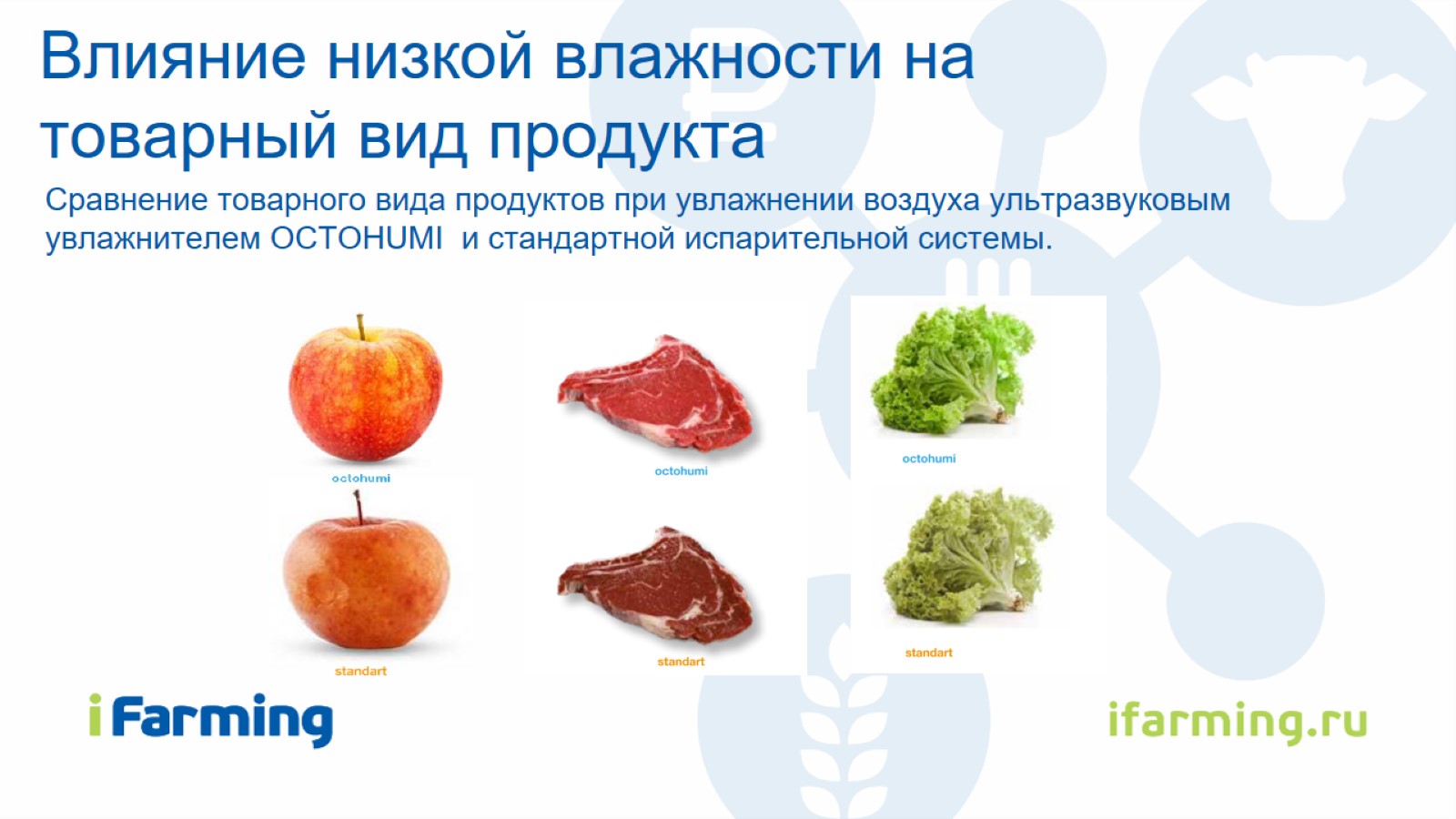 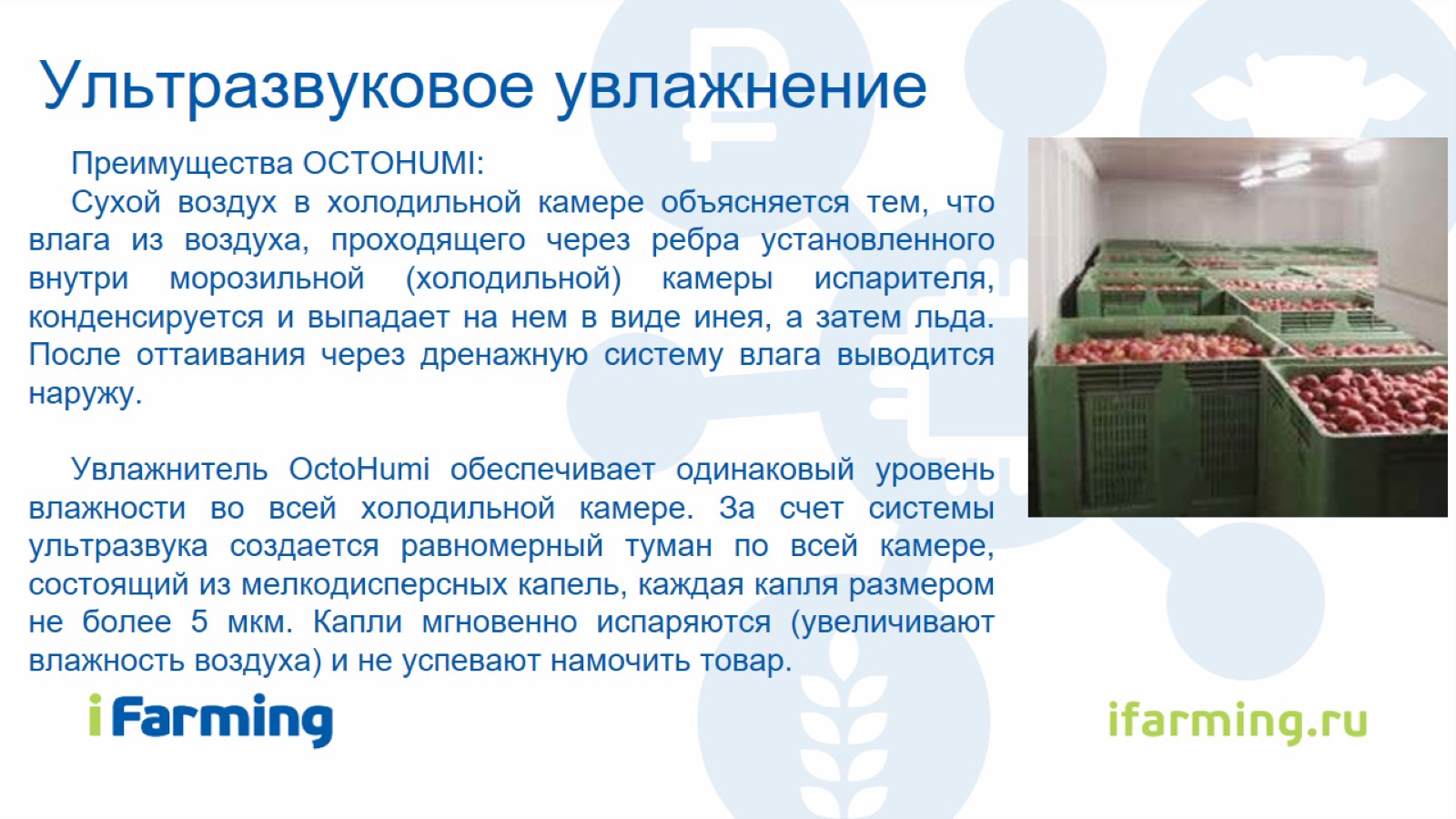 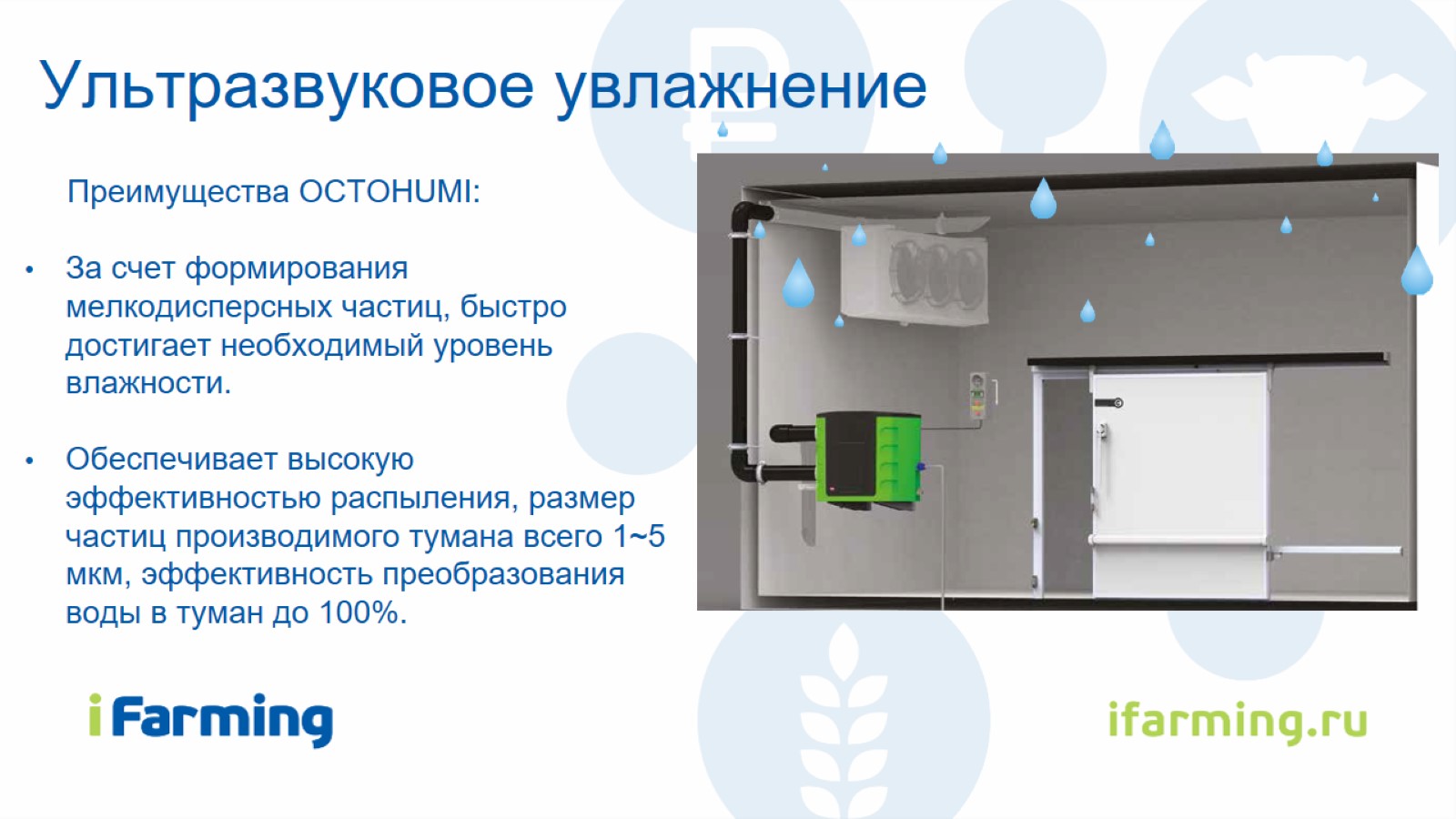 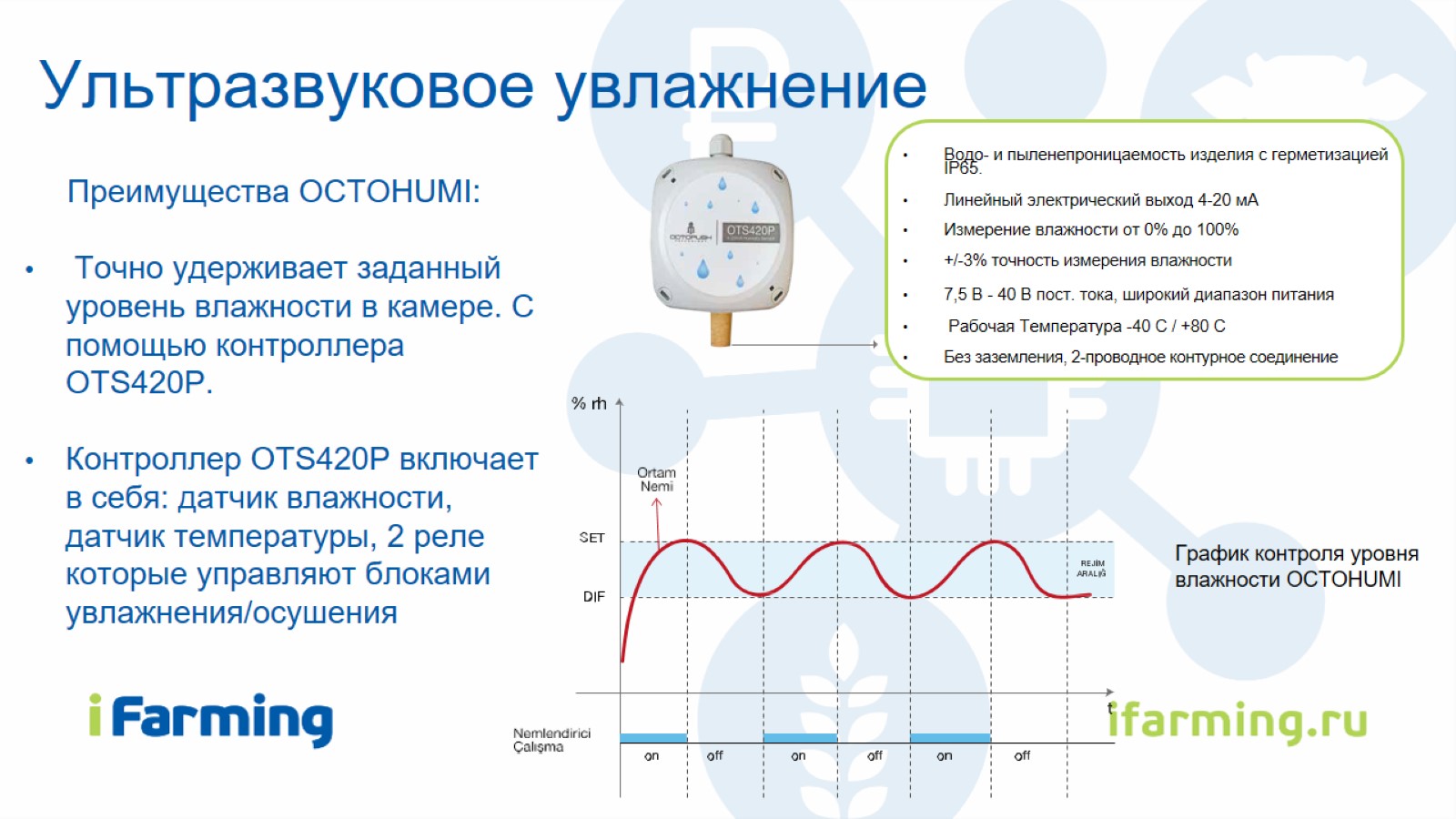 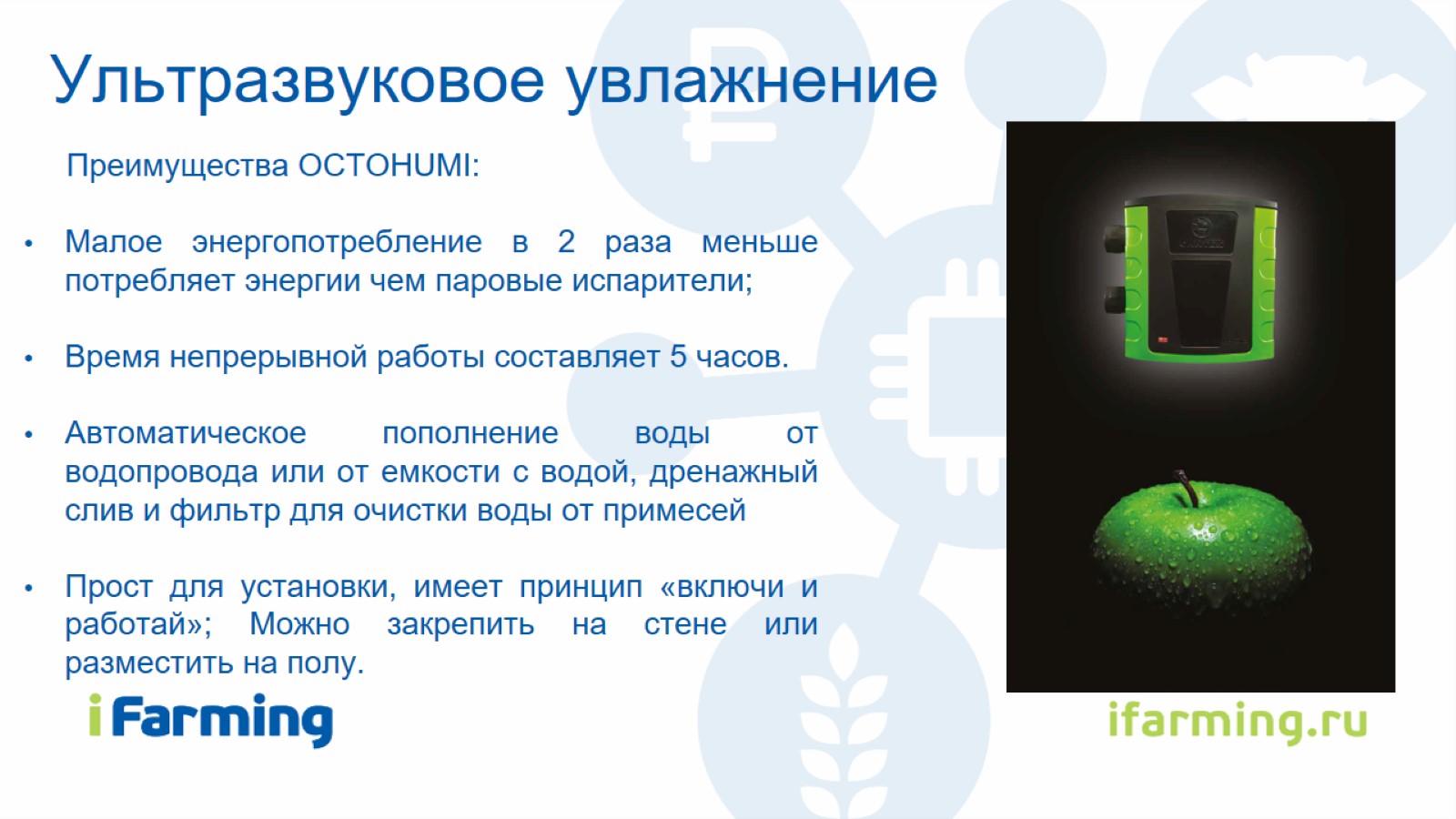 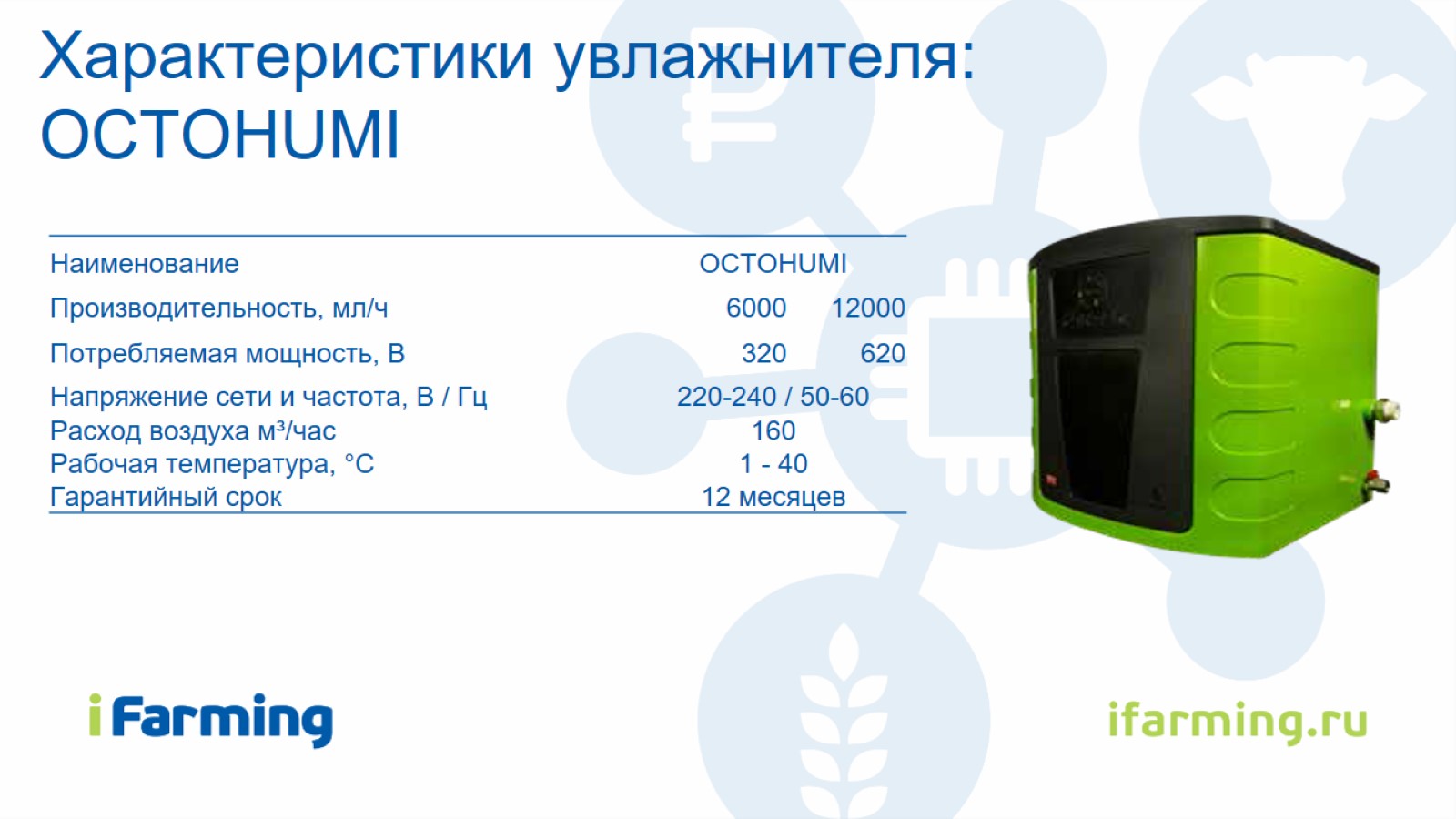 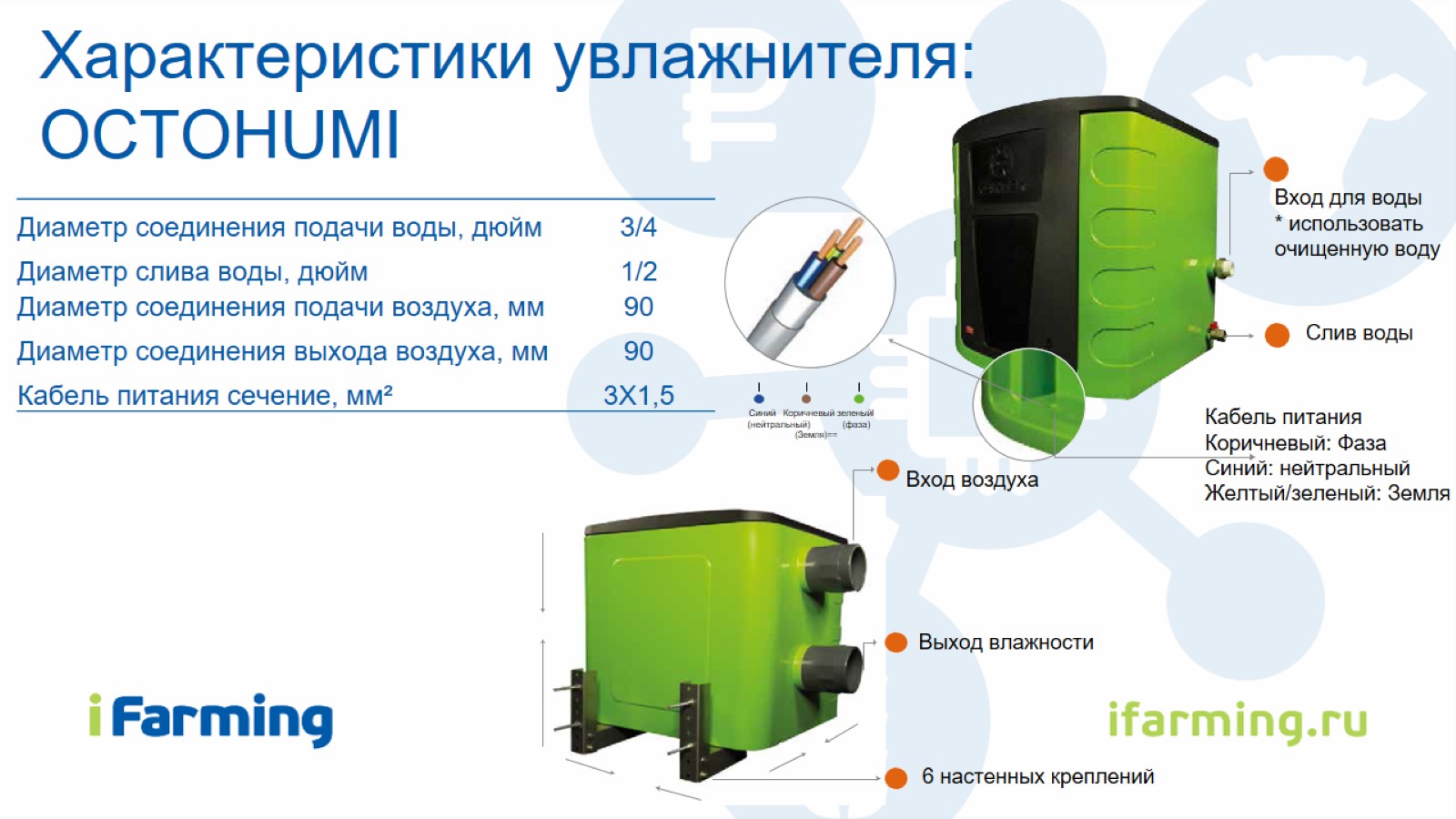 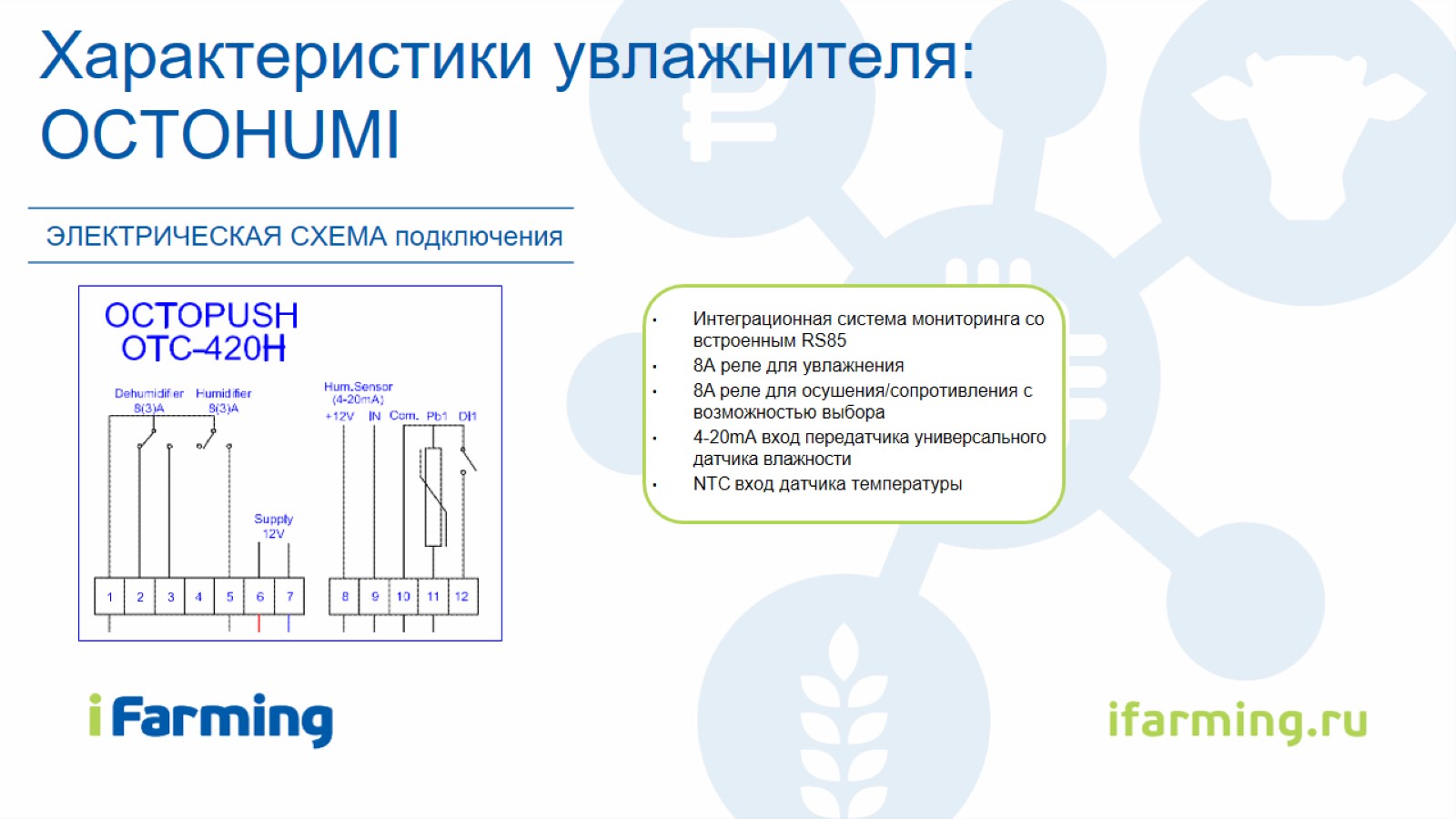 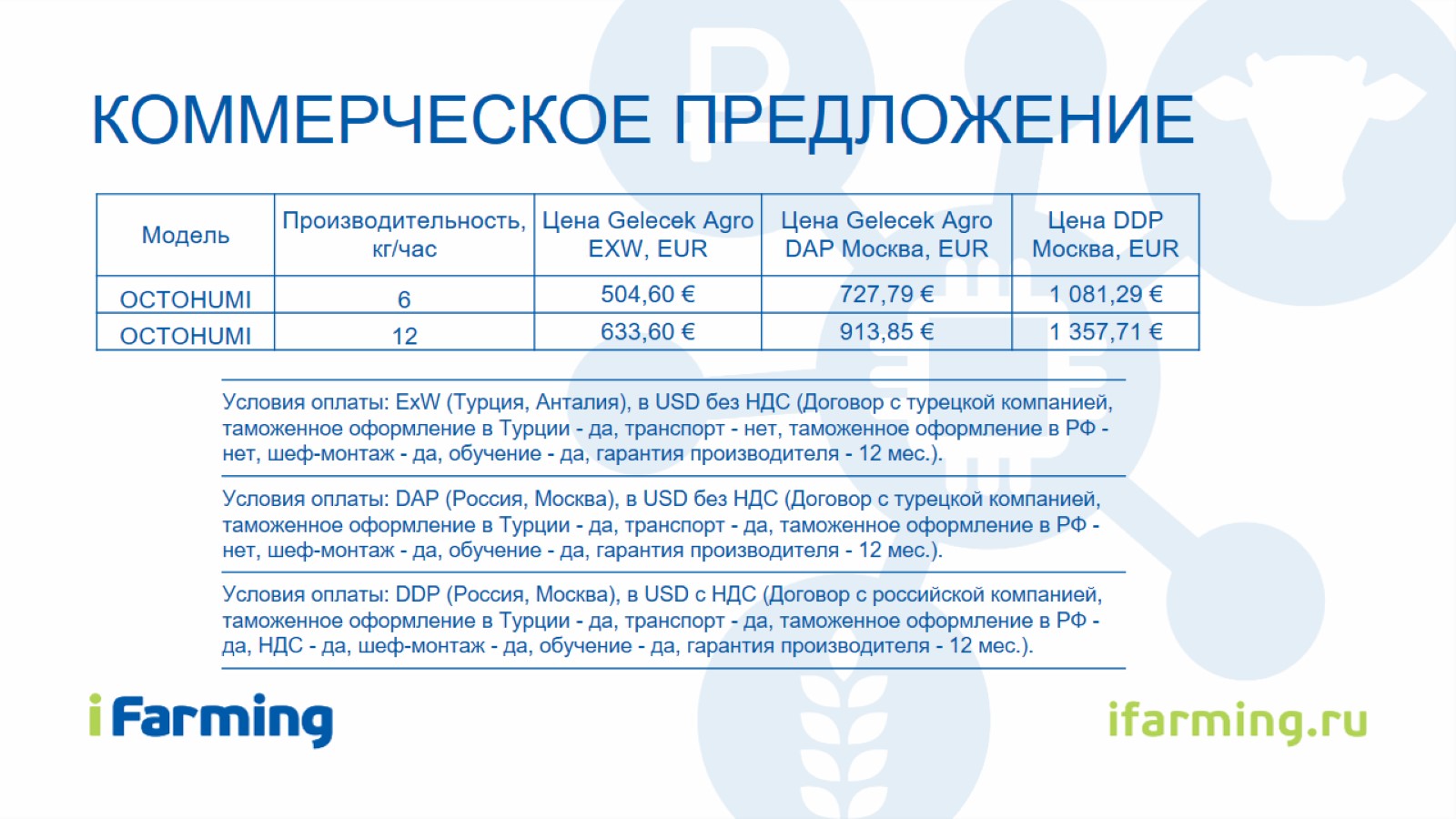 КОММЕРЧЕСКОЕ ПРЕДЛОЖЕНИЕ
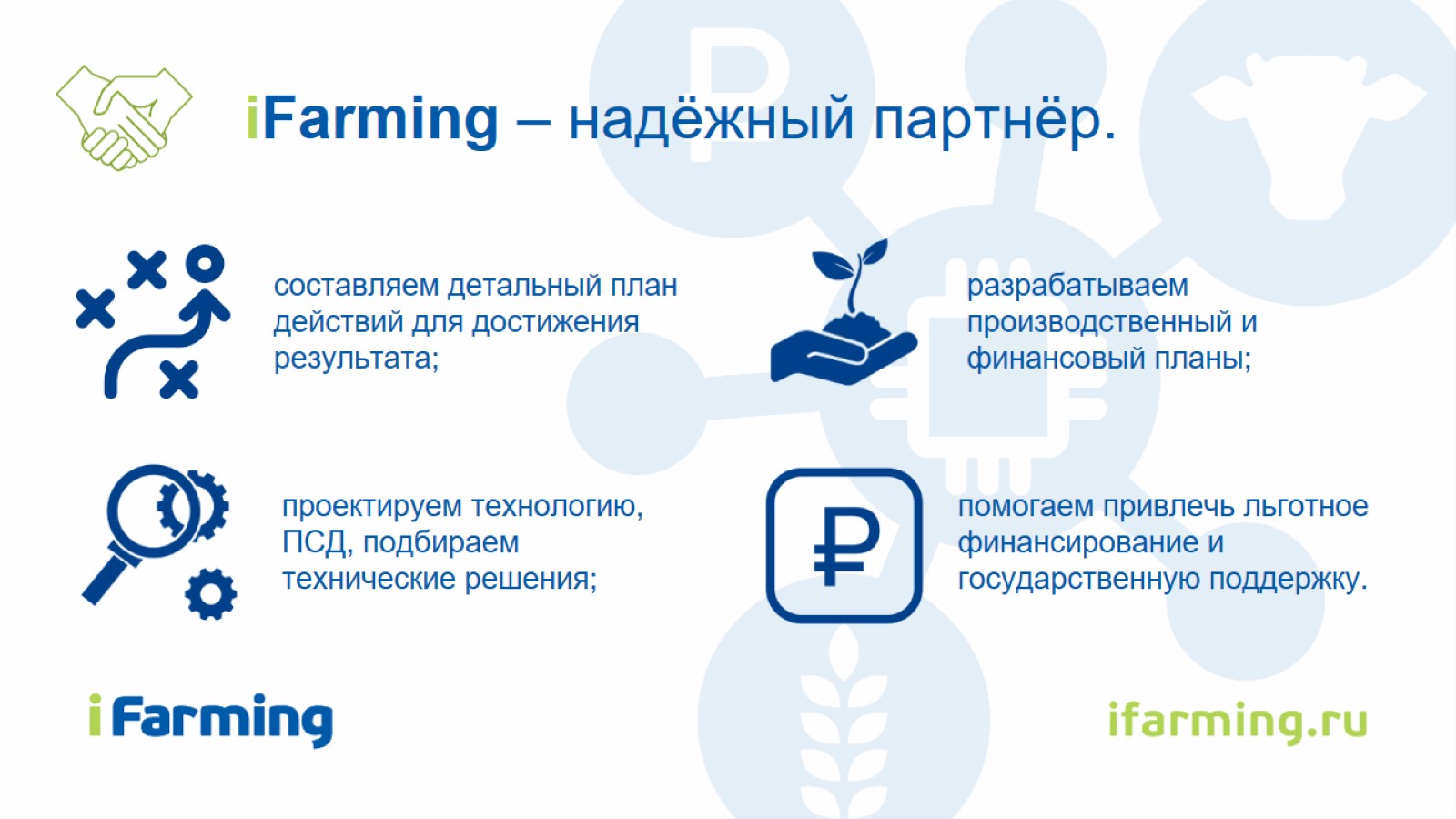 iFarming – надёжный партнёр.
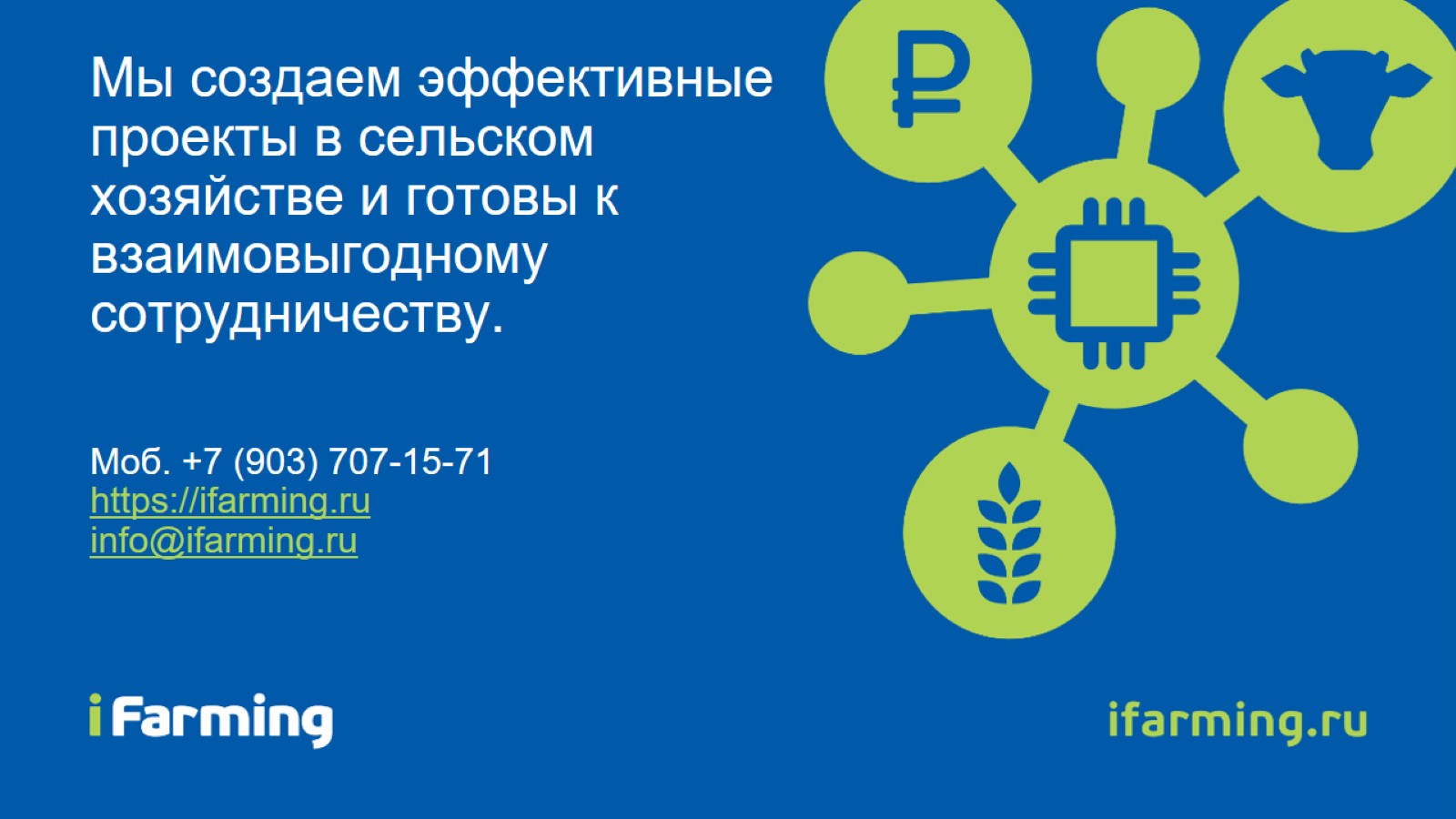 Мы создаем эффективные проекты в сельском хозяйстве и готовы к взаимовыгодному сотрудничеству.Моб. +7 (903) 707-15-71https://ifarming.ruinfo@ifarming.ru